PHY 742 Quantum Mechanics II
1-1:50 AM  MWF  Olin 103
Plan for Lecture 13

Time dependent perturbation theory
Ref:  Chapter 15

Fermi Golden Rule for bound  continuum transition.
2/12/2020
PHY 742 -- Lecture 13
1
Topics for Quantum Mechanics II
Single particle analysis
Single particle interacting with electromagnetic fields – EC Chap. 9
Scattering of a particle from a spherical potential – EC Chap. 14
More time independent perturbation methods – EC  Chap. 12, 13
Single electron states of a multi-well potential  molecules and solids – EC Chap. 2,6
Time dependent perturbation methods – EC  Chap. 15
Path integral formalism (Feynman) – EC Chap. 11.C
Relativistic effects and the Dirac Equation – EC Chap. 16

Multiple particle analysis
Quantization of the electromagnetic fields – EC Chap.  17
Photons and atoms – EC Chap. 18
Multi particle systems;  Bose and Fermi particles – EC Chap. 10
Multi electron atoms and materials
Hartree-Fock approximation
Density functional approximation
2/12/2020
PHY 742 -- Lecture 13
2
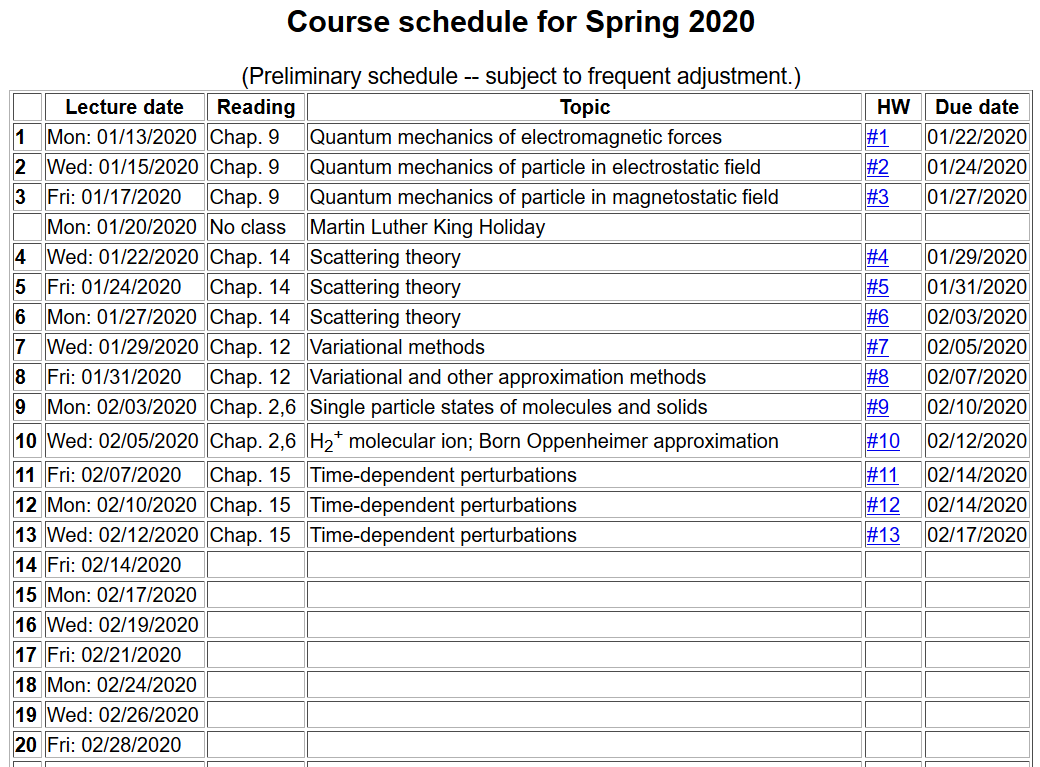 2/12/2020
PHY 742 -- Lecture 13
3
Summary of results of 1st order theory for a time harmonic perturbation of the form:
Fermi golden rule:
Treatment of the case when the initial state is bound and the final state is in the continuum spectrum --
2/12/2020
PHY 742 -- Lecture 13
4
Absorption of radiation in the case of photoemission of a H-like atom
It is convenient to approximate the  final state as a plane wave (Born approximation)
Transition rate:
2/12/2020
PHY 742 -- Lecture 13
5
Convenient coordinate system --
F
z
k
r
y
2/12/2020
PHY 742 -- Lecture 13
6
x
Approximate photoemission -- continued
F
z
k
r
y
x
2/12/2020
PHY 742 -- Lecture 13
7
Approximate photoemission -- continued
2/12/2020
PHY 742 -- Lecture 13
8
Approximate photoemission -- continued
Digression – In general, the full transition rate is determined by averaging over all initial states and summing over all final states.
In our case, there is only one initial state, but a continuum of final states.
2/12/2020
PHY 742 -- Lecture 13
9
Approximate photoemission -- continued
Note that there are multiple values of k for each
2/12/2020
PHY 742 -- Lecture 13
10
Digression – how can we count the number of plane waves?
L
L
L
2/12/2020
PHY 742 -- Lecture 13
11
Approximate photoemission -- continued
2/12/2020
PHY 742 -- Lecture 13
12
Summary of results --
F
z
k
r
y
x
2/12/2020
PHY 742 -- Lecture 13
13